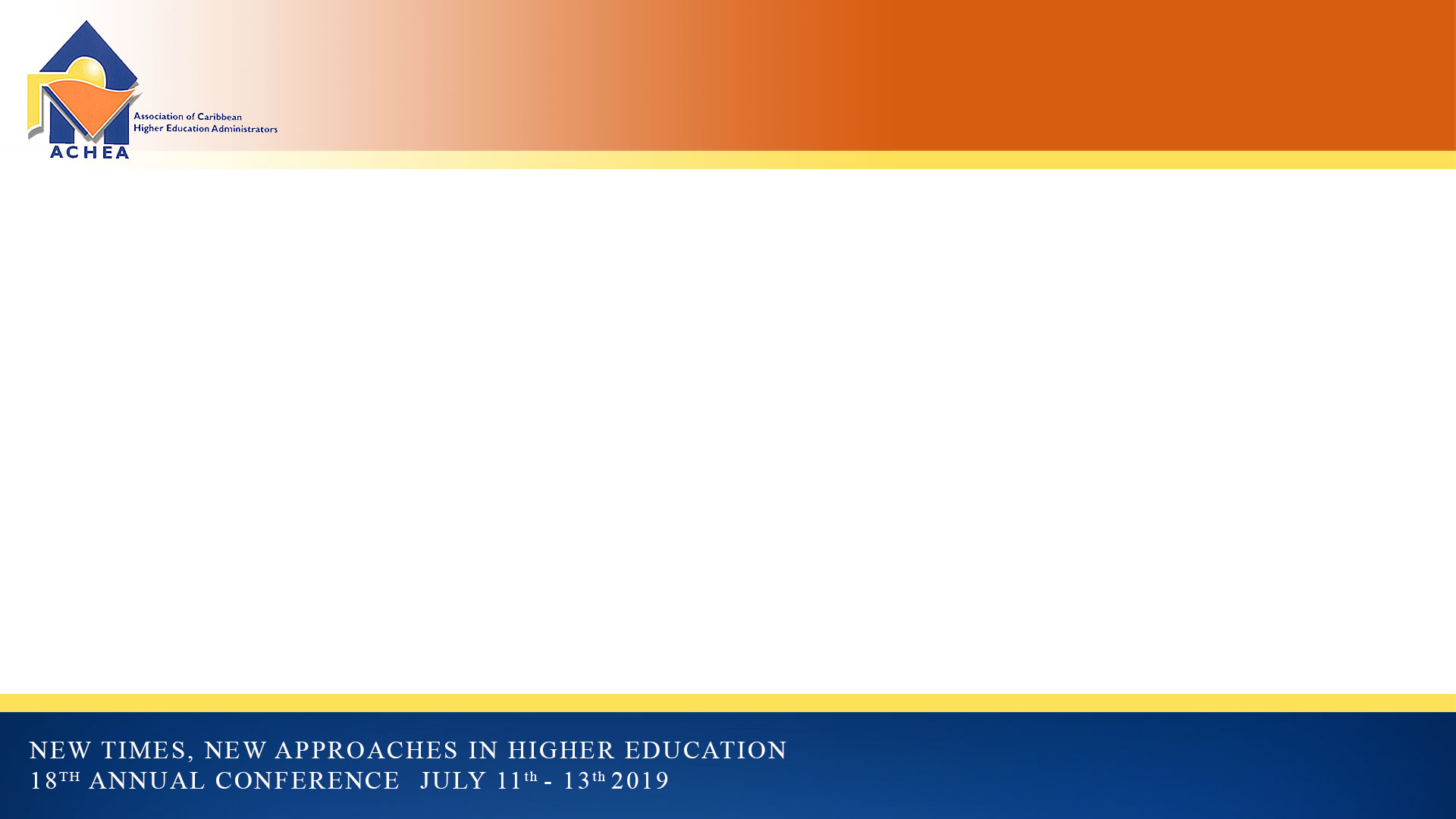 The Blended Classroom: An exploratory study of administrators, faculty and student experiences using video conferencing across geographically separated campuses of a university
Lena Davis and Lisa Facey-Shaw
University of Technology, Jamaica 
July 11, 2019
Overview
Introduction
Use of distance learning as a HE strategy no longer optional due to:- changing student characteristics- flexible employment- student expectations of increased technology use  (Serdyukov, 2017)
Increased competition in the Global HE sector

Need to meet students where they aredeclining faculty budgets & priorities may lead to ineffective traditional models (Crawford & Jenkins, 2017).
Literature Review – Blended Learning
Blended learning involves both face to face learning and online learning which has been adopted and an option to solve problems of e-learning (Lam, 2015). 

Blended learning may also be defined as a formal education program in which the student learns, at least in part, through online delivery of content and instruction with some element of student control over time, place, path, and/or pace and at least in part at a supervised brick-and-mortar location away from home (Staker & Horn, 2012).
Literature Review – Blended Learning
Benefits
Meet diverse needs (Bourne et. al, 2008)
HE tailor programme during economic downturn (Allen & Seaman, 2008)
Blended learning students benefitted more than traditional (Melton et. al (2009)
Strategic tool for increase enrollment numbers (Faddie & Vu, 2014)
Literature Review – Blended Learning
Drawbacks
Adopted without administrative direction (McGee & Reis, 2012)
Need for investment in equipment and training (Becking, 2011)
Low student self-organization and instructor control (Markova, Glazkova & Zaborava, 2017)
Excess workload for students and faculty (Faddie & Vu, 2014)
Research Context
Methodology
Explanatory triangulated study
Triangulated approach facilitated the collection of data from various perspectives to ensure validity and reliability
Research Design
Focus Group Responses
Findings
Recommendations
Allocate Specific Classrooms for Blended-Learning
Technical set-up well in advance of class time
Adequate training of Faculty, Administrators and Support Staff
Adjust Curriculum to Reflect Blending Learning
Sensitize the Student of Blended/Online Options
Conclusion
Further research recommended to determine the best design for blended learning classroom.
Need for blended learning will increase as HEs grow and evolve
Investment in technological infrastructure required to address:
- shrinking resources and increased competition- need to maintain curriculum quality assurances- widening of flexibly designed curriculum offerings
References
Abaidoo, N. & Arkorful, V (2015). The role of e-learning, advantages and disadvantages of adoption in higher education. Journal 	of Instructional Technology and Distance Learning (12)(1)
Bezhovski, Z. and Poorani, S. (2016). The evolution of e-learning and new trends. Journal of Information and Knowledge 	Management 6(3) 50-57.
Crawford, R., & Jenkins, L. (2017). Blended learning and team teaching: Adapting pedagogy in response to the changing digital 	tertiary environment. Australasian Journal of Educational Technology, 33(2), pp. 51-72.
Cuesta Medina, L. (2018). Blended learning: Deficits and prospects in higher education. Australasian Journal of Educational 	Technology, 34(1).
Faddie, P.J. & Vu, P. (2014). Blended online learning: Benefits, challenges and misconceptions
Güzer, B., & Caner, H. (2014). The past, present and future of blended learning: an in depth analysis of literature. Procedia-social 	and behavioral sciences, 116, 4596-4603.
Higley, M. (2014). eLearning: Challenges and solutions. Retrieved June 3, 2019 from https://elearningindustry.com/e-learning-	challenges-and-solutions
References
Horton, W. (2006). E-learning by design. San Francisco, CA: Pfeiffer

Lam, J. Y. (2015). Examining student experience of blended learning from the perspective of the Community of 	Inquiry 	framework. Asian Association of Open Universities Journal, 10(2), 81-99.
Lloyd-Smith, L. (2010). Exploring the advantages of blended instruction at community colleges and technical schools. 	MERLOT Journal of Online Learning and Teaching (6)(2).
Máarop, A. & Embi, M.(2016). Implementation of learning in higher learning institutions:Review of the literature. 	International Education Studies (9)(3)1913-9039 http://dx.doi.org/10.5539/ies.v9n3p41 
Markova, T., Glazkova, I., & Zaborova, E. (2017). Quality issues of online distance learning. Procedia-Social and 	Behavioral Sciences, 237, 685-691.
Serdyukov, P. (2017) "Innovation in education: what works, what doesn’t, and what to do about it?", Journal of 	Research in Innovative Teaching & Learning, (10)(1) pp.4-33, https:// doi.org/10.1108/JRIT-10-2016-0007